Start
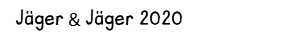 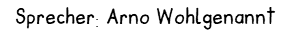 Zerlege 
die Zahl 8 !
Ergänze, was fehlt!
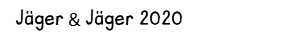 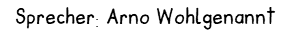 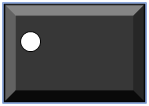 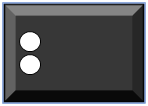 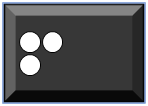 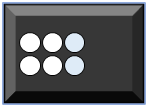 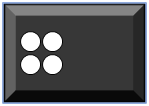 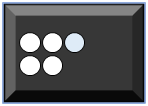 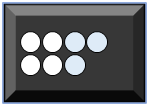 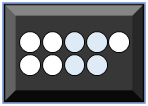 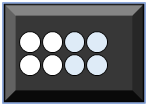 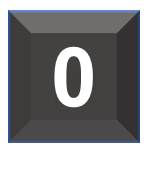 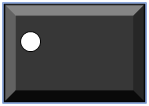 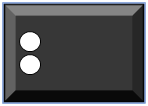 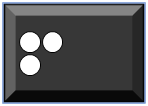 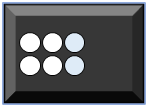 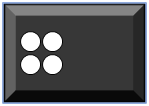 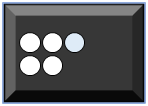 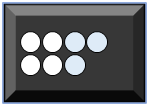 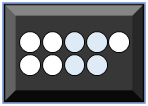 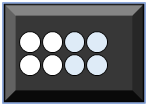 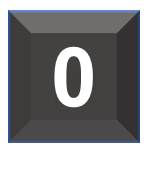 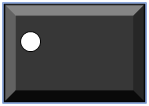 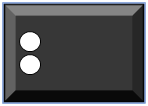 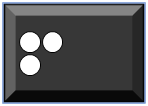 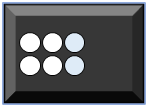 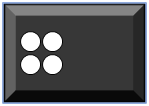 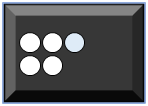 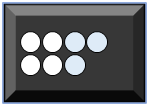 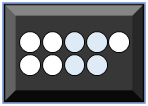 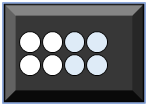 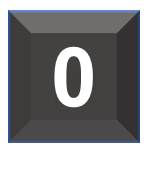 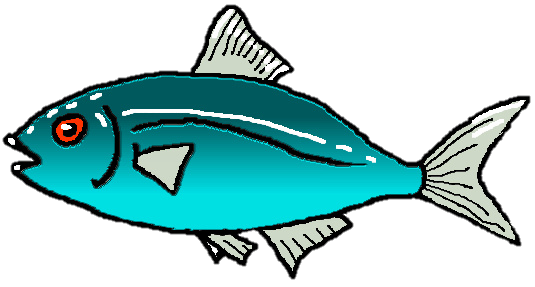 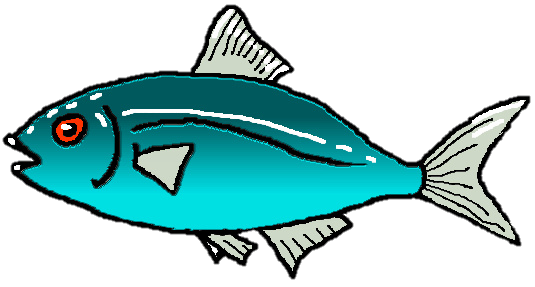 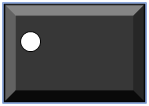 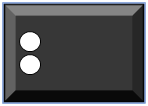 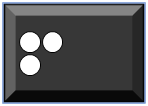 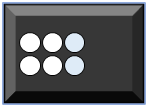 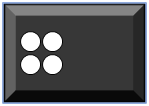 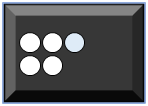 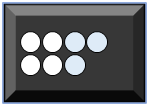 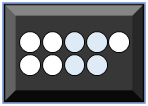 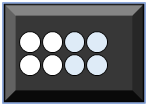 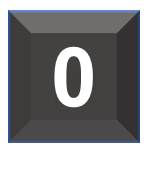 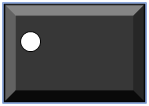 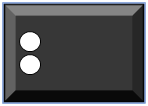 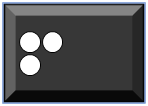 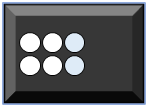 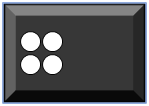 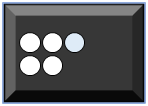 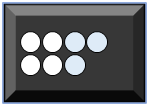 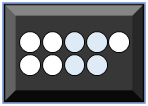 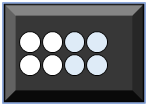 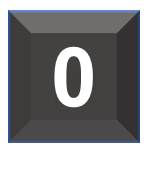 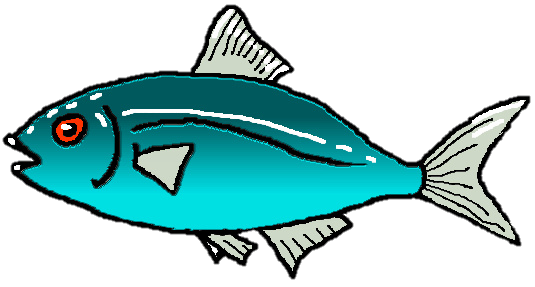 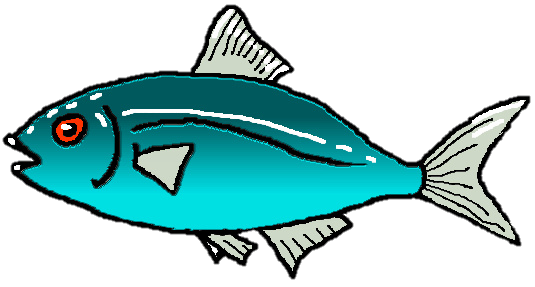 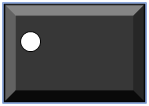 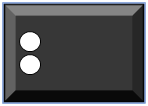 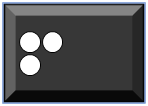 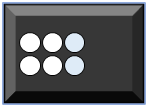 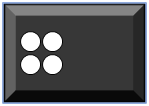 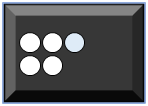 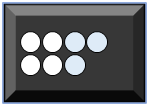 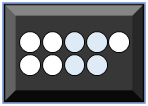 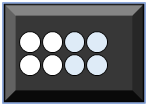 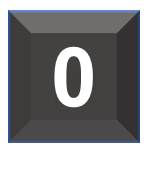 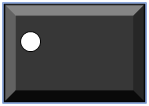 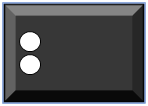 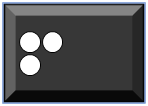 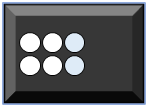 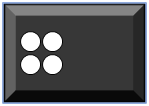 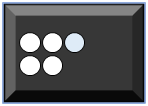 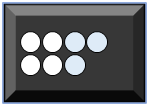 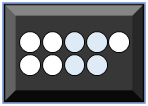 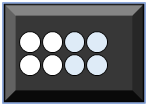 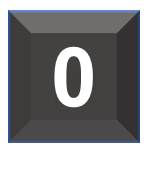 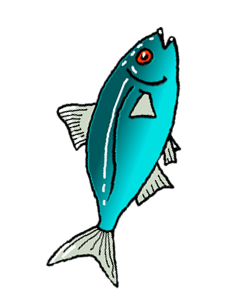 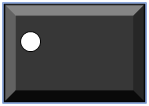 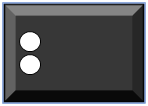 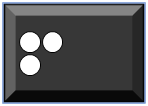 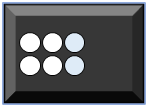 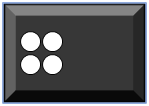 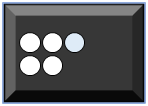 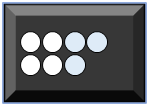 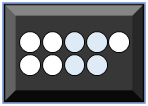 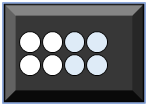 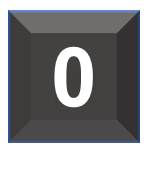 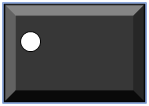 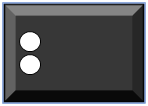 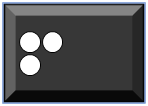 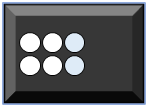 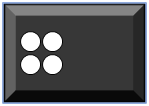 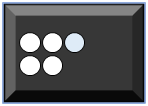 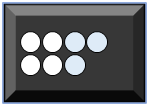 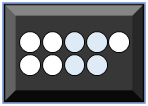 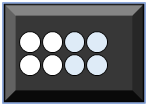 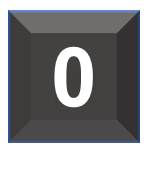 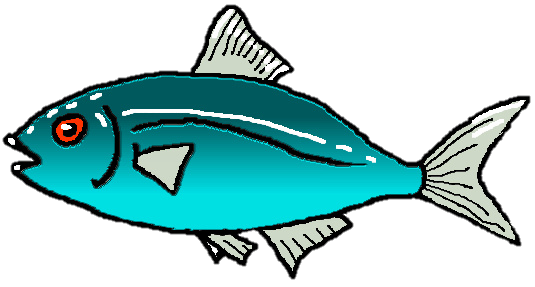 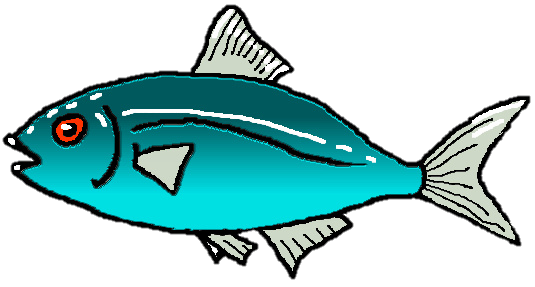 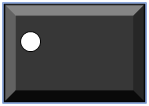 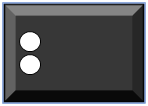 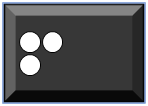 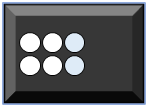 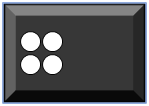 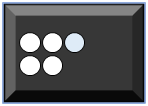 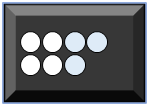 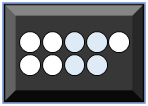 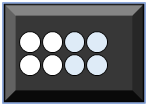 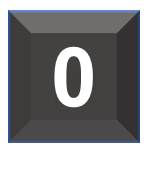 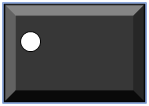 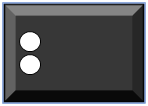 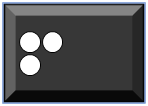 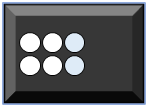 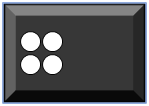 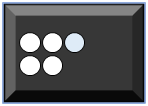 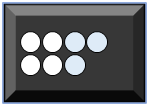 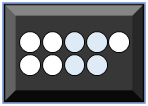 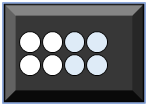 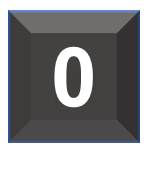 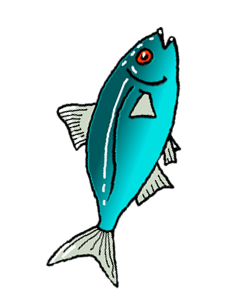 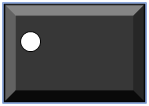 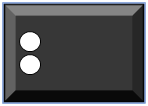 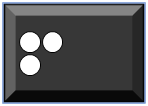 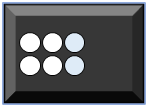 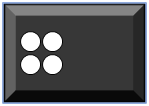 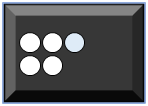 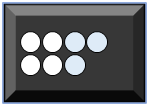 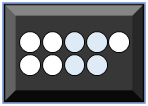 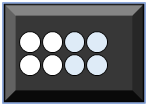 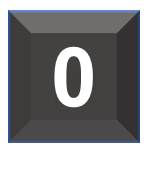 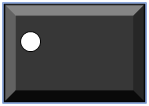 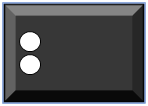 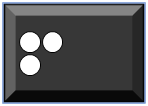 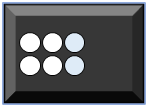 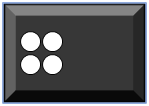 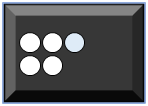 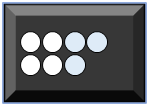 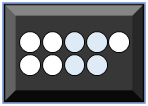 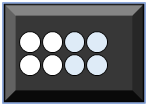 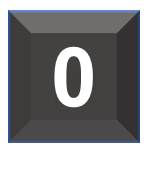 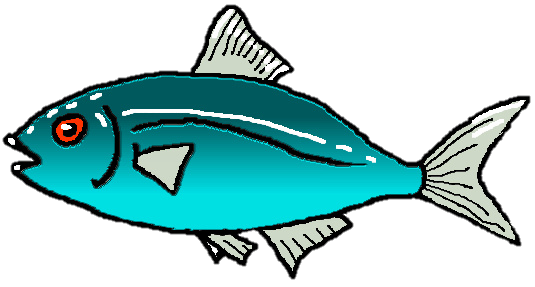 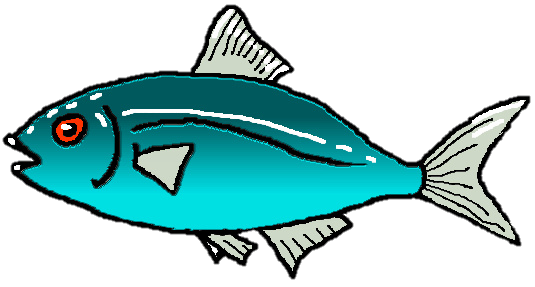 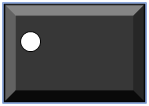 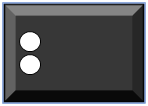 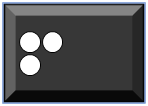 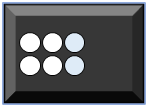 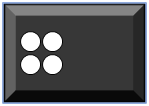 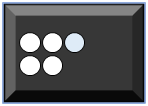 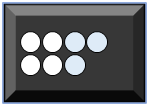 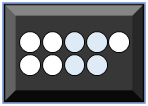 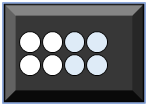 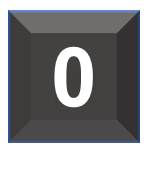 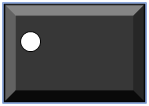 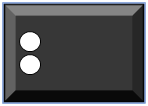 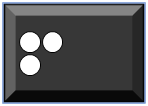 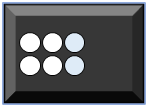 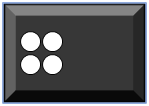 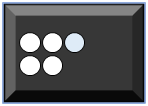 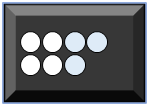 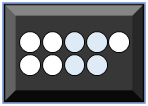 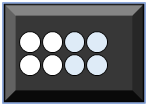 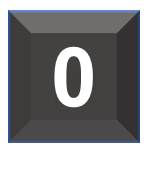 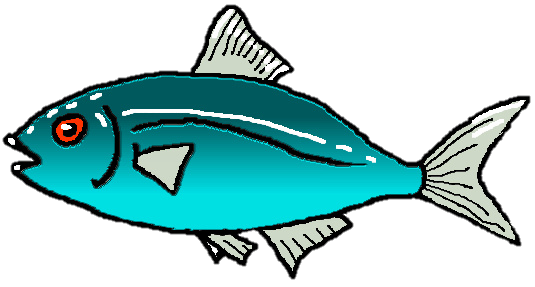 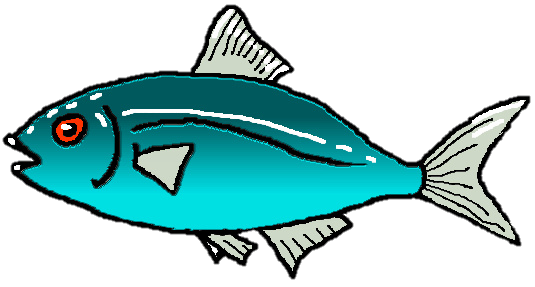 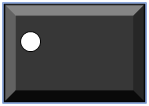 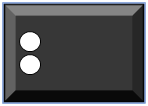 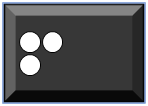 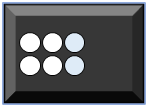 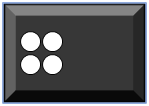 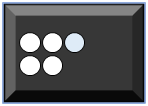 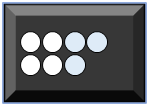 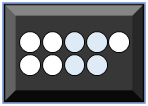 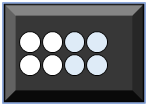 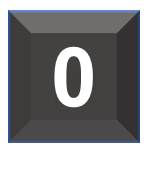 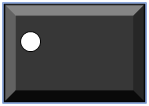 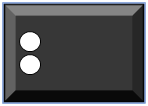 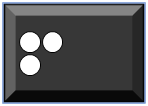 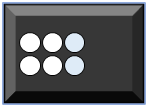 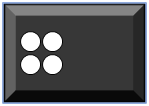 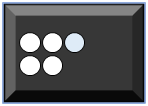 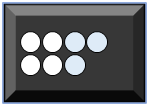 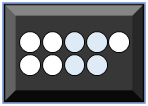 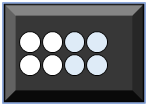 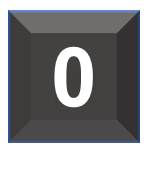 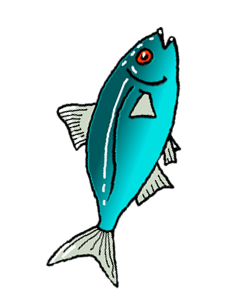 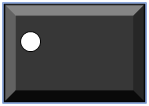 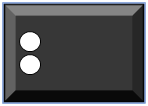 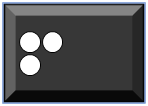 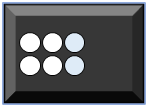 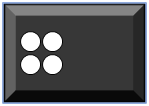 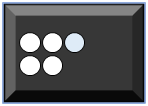 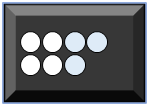 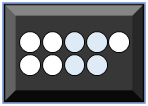 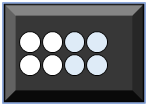 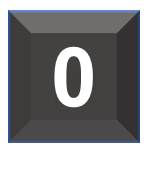 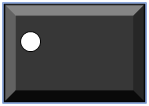 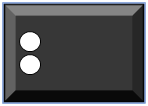 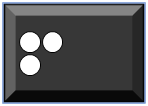 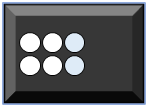 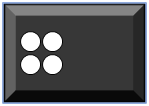 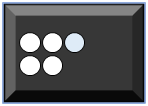 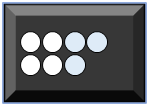 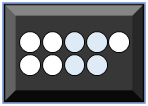 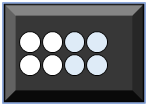 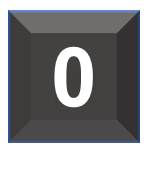 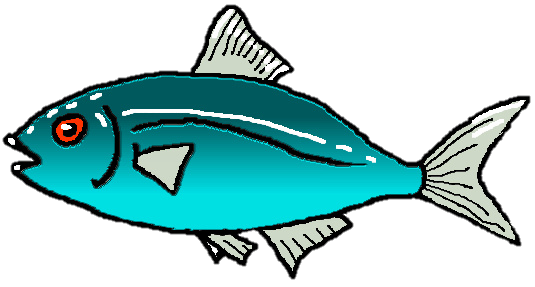 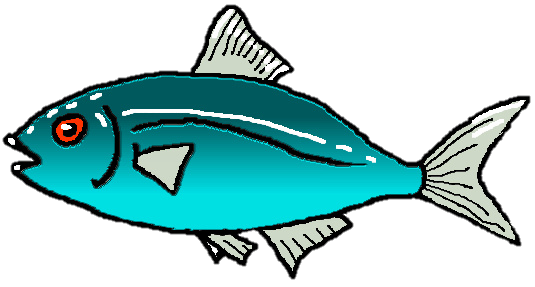 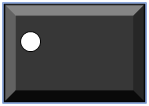 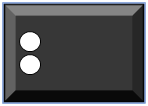 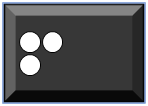 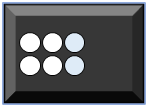 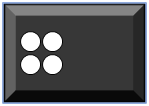 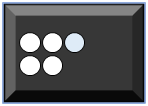 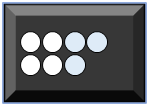 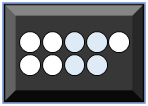 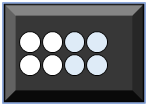 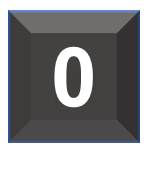 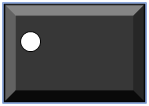 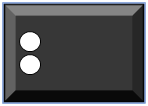 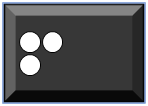 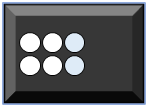 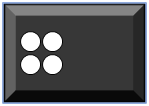 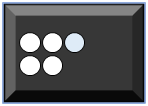 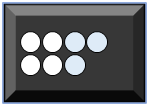 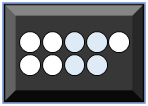 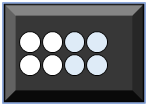 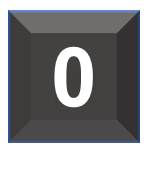 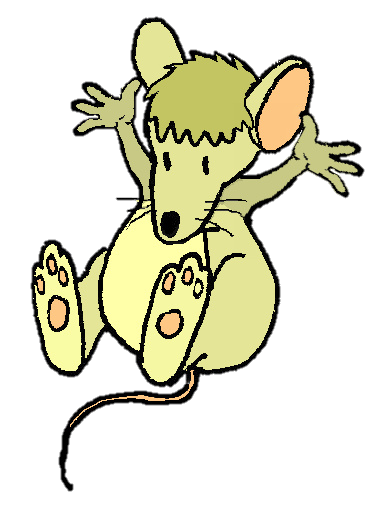 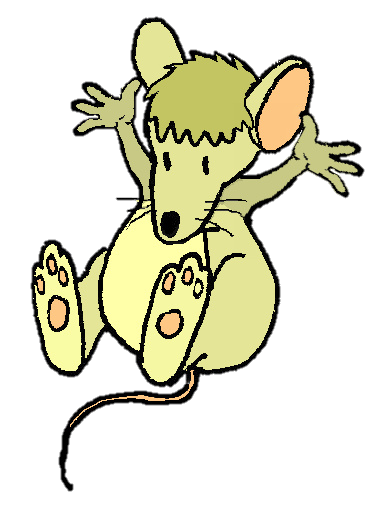 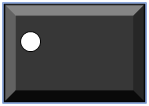 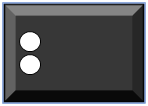 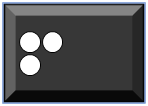 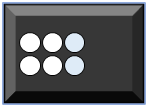 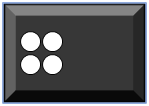 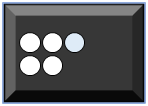 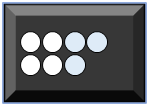 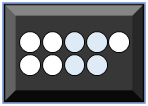 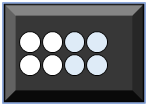 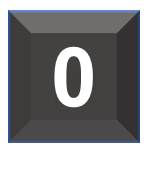 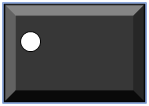 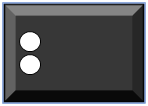 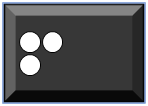 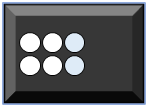 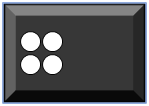 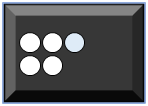 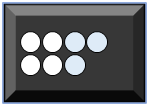 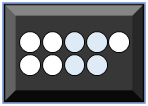 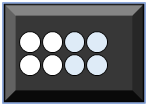 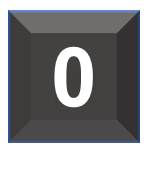 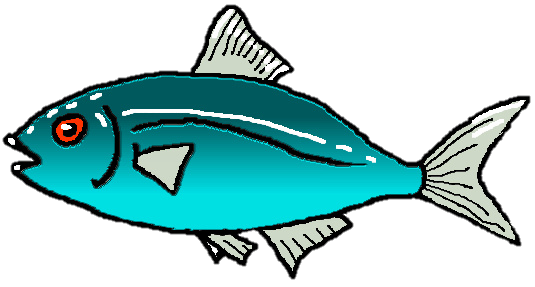 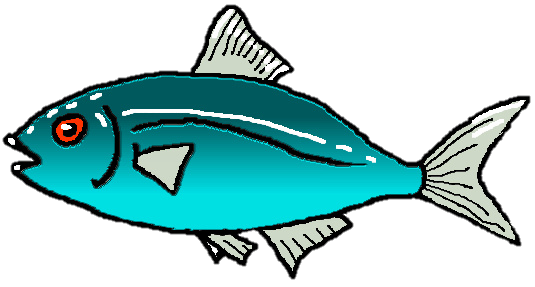 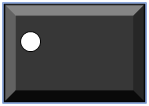 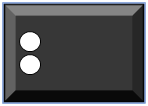 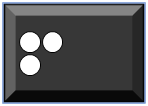 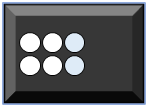 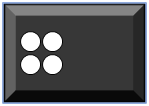 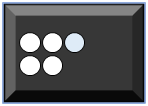 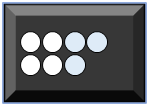 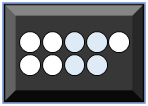 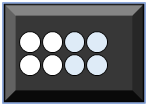 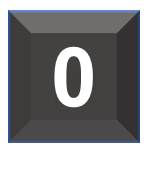 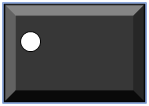 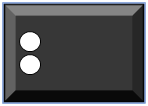 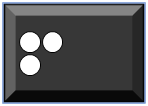 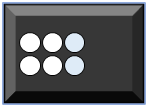 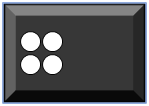 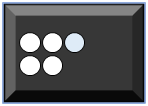 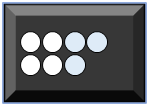 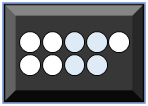 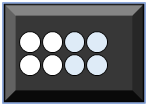 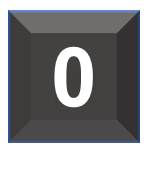 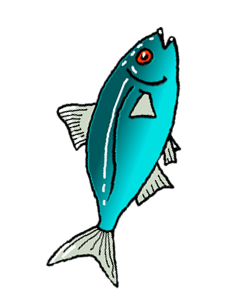 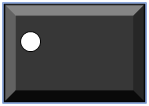 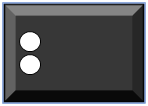 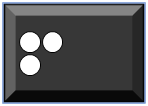 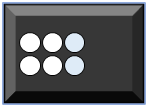 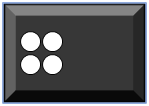 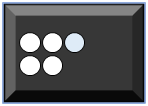 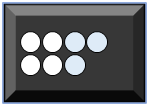 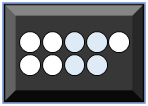 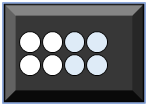 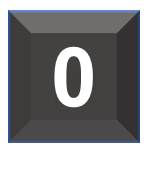 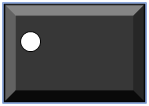 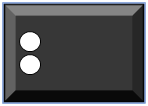 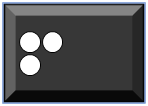 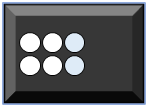 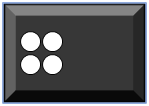 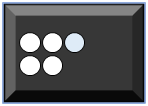 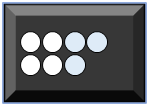 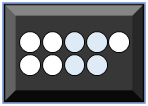 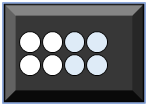 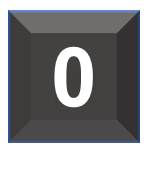 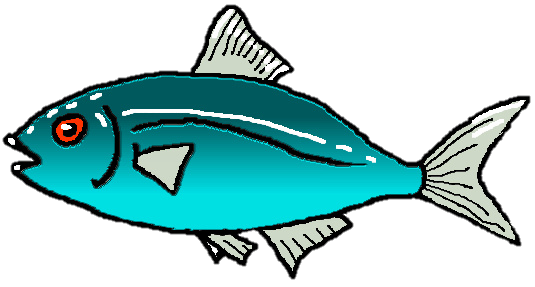 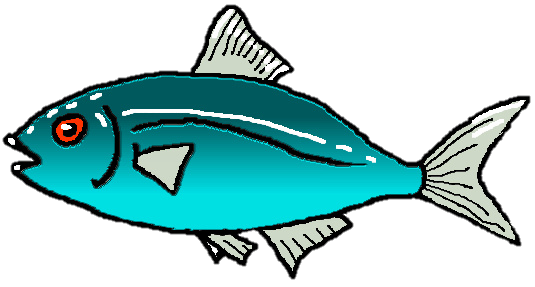 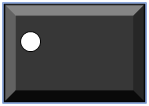 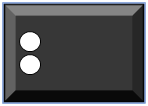 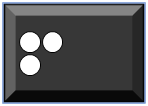 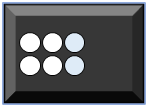 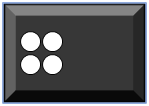 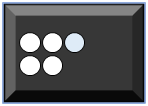 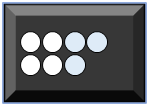 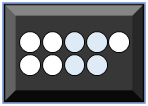 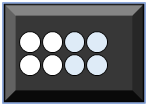 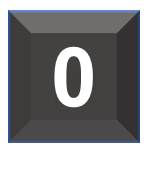 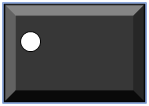 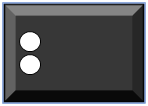 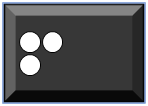 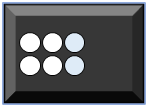 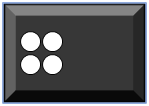 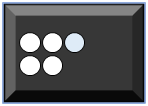 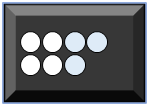 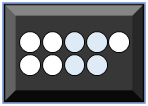 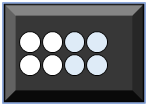 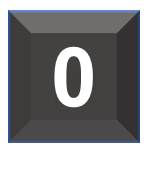 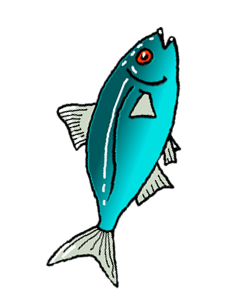 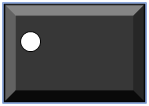 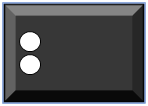 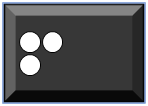 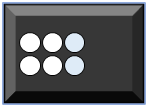 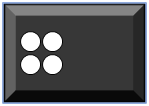 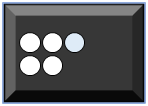 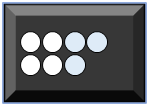 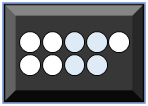 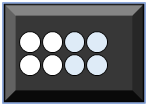 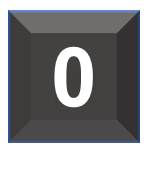 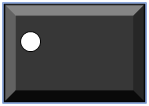 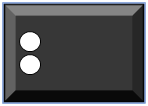 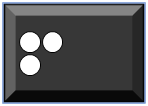 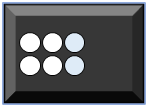 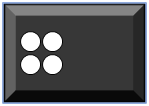 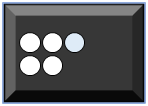 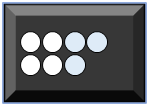 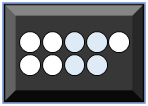 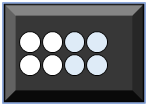 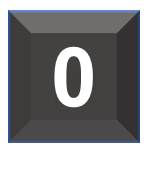 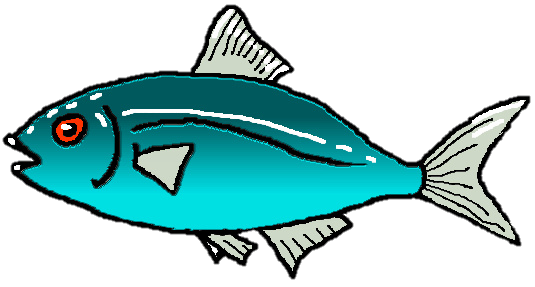 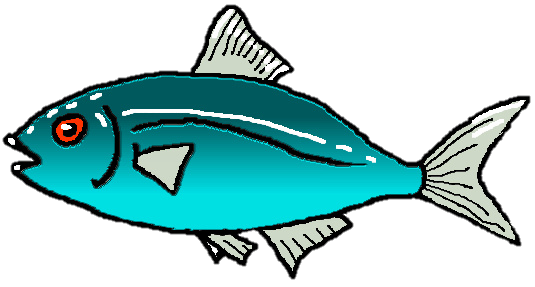 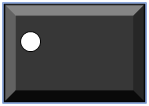 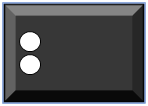 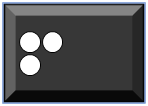 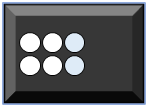 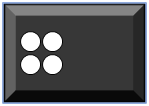 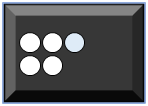 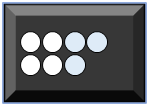 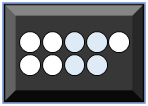 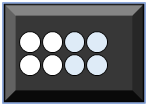 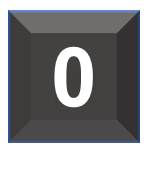 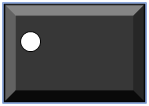 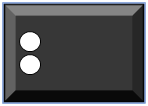 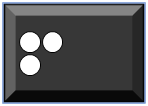 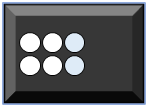 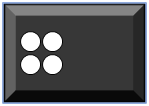 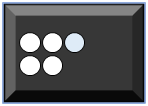 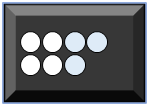 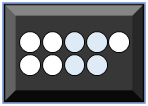 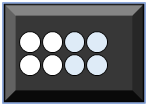 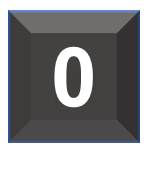 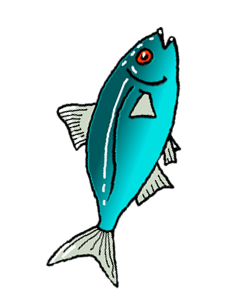 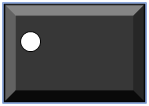 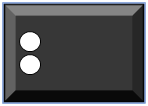 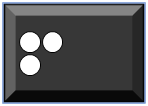 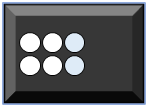 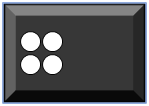 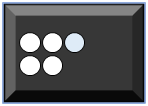 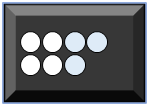 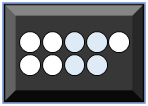 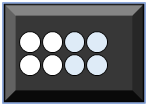 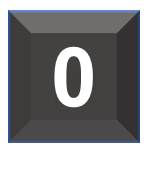 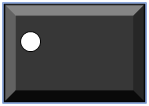 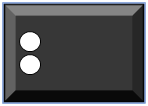 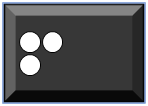 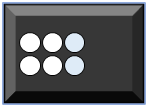 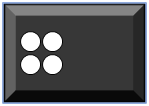 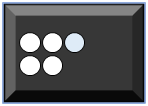 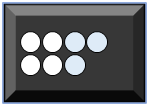 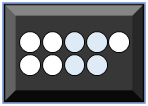 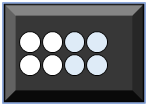 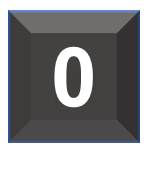 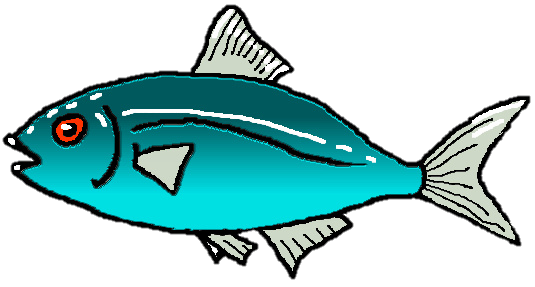 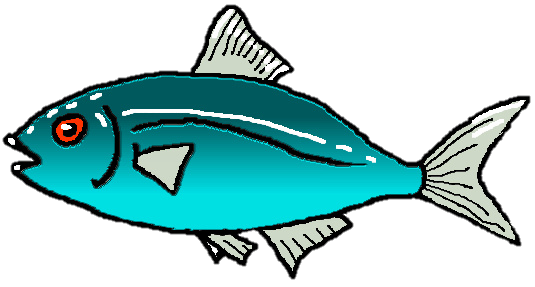 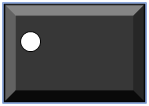 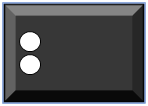 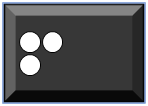 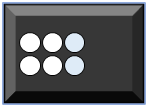 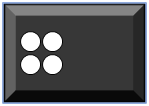 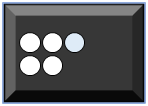 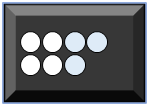 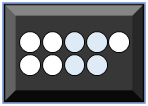 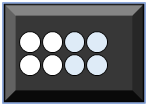 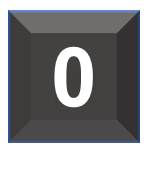 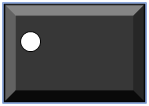 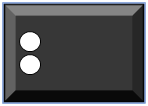 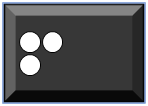 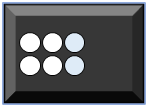 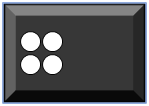 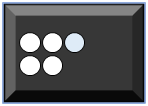 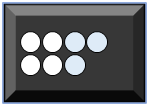 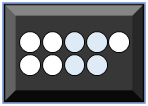 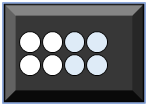 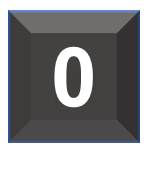 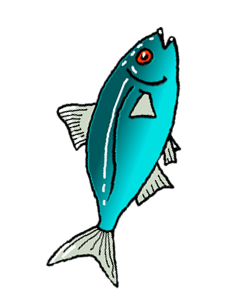 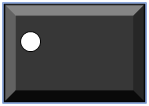 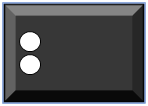 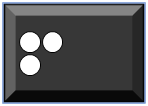 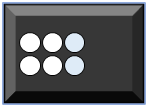 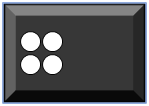 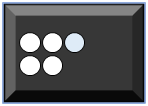 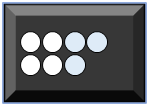 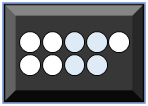 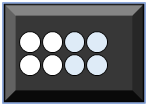 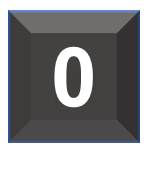 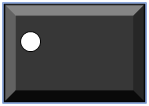 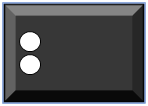 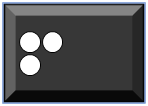 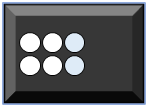 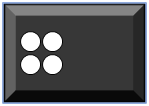 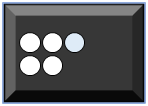 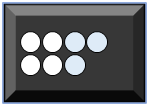 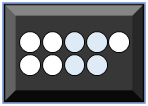 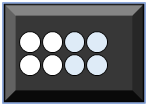 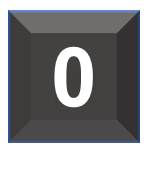 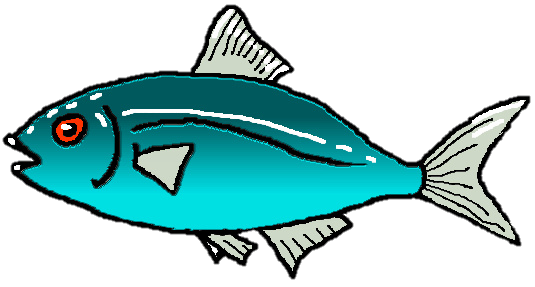 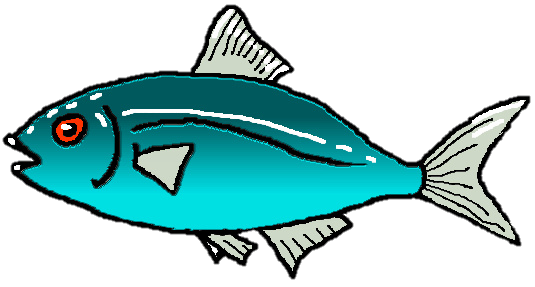 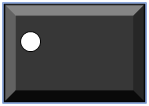 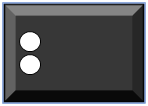 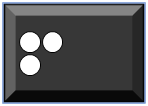 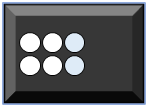 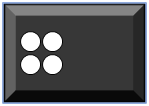 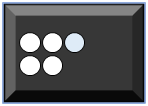 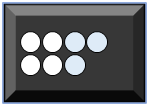 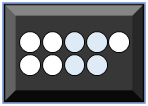 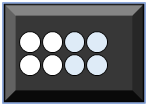 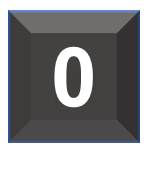 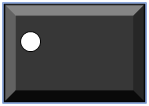 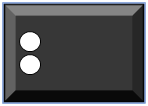 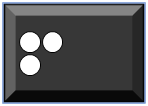 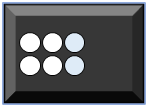 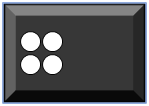 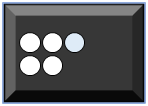 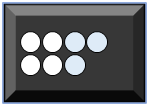 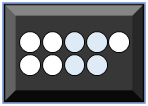 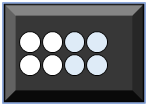 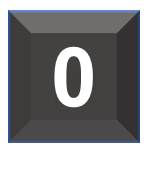 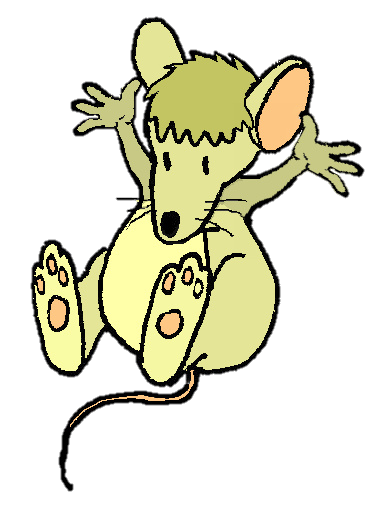 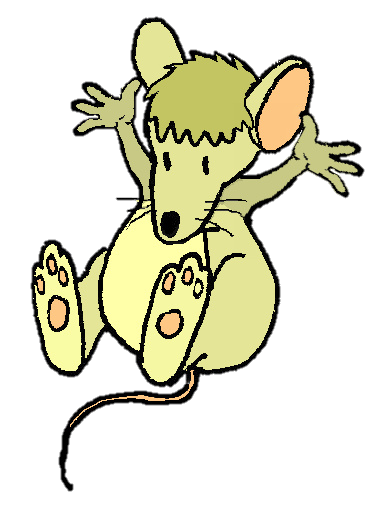 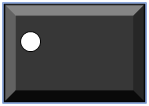 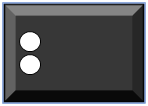 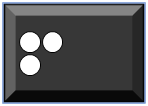 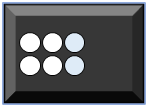 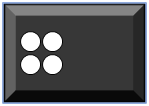 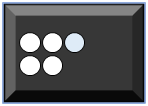 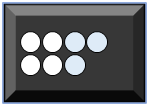 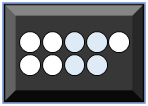 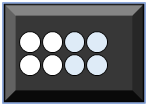 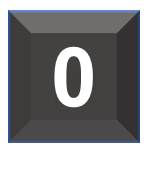 Rätsel
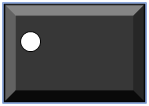 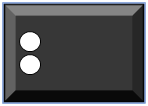 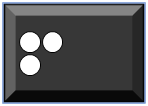 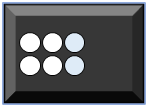 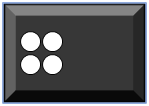 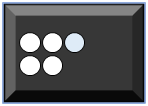 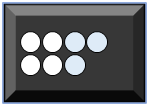 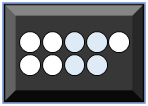 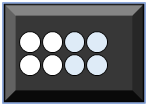 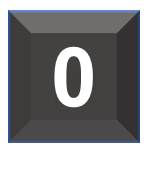 Rätsel
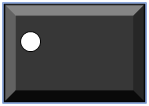 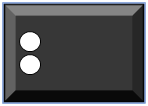 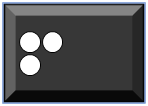 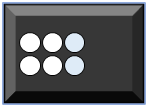 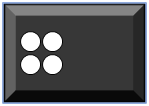 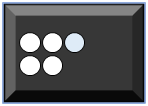 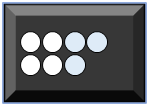 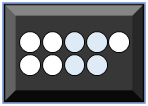 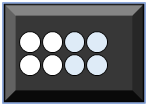 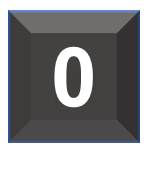 Rätsel
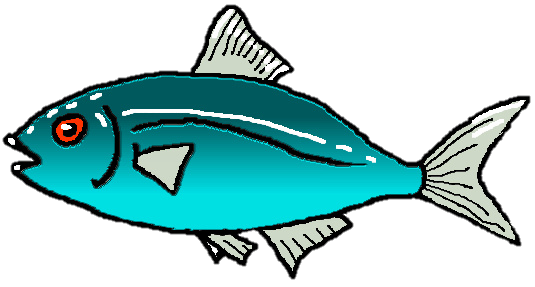 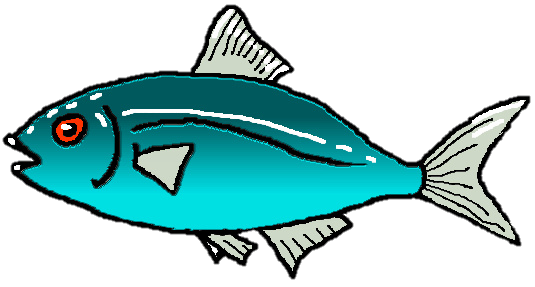 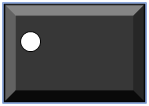 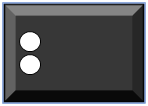 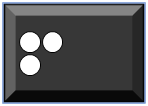 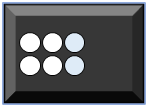 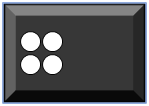 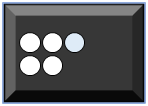 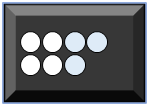 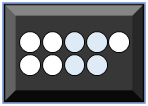 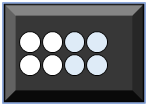 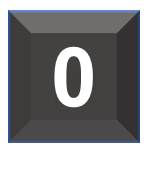 Rätsel
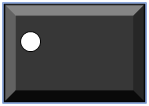 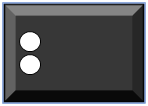 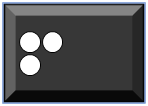 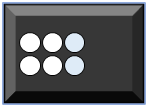 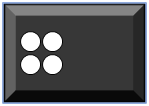 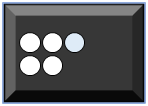 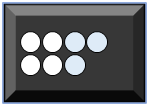 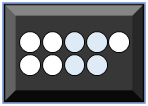 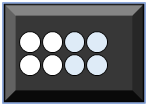 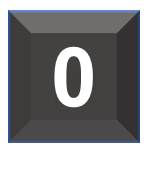 Rätsel
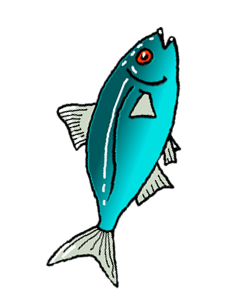 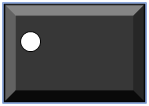 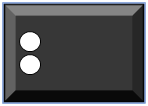 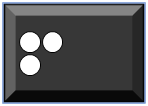 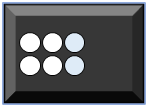 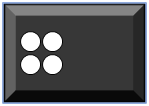 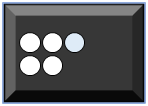 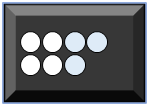 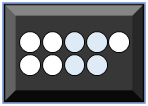 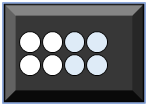 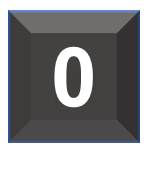 Rätsel
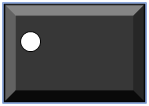 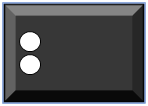 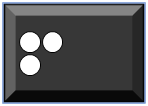 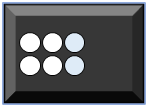 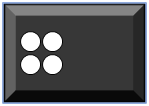 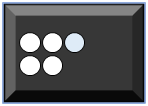 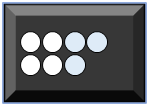 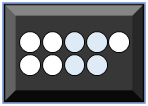 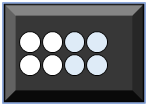 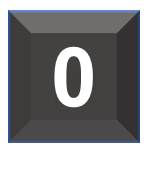 Rätsel
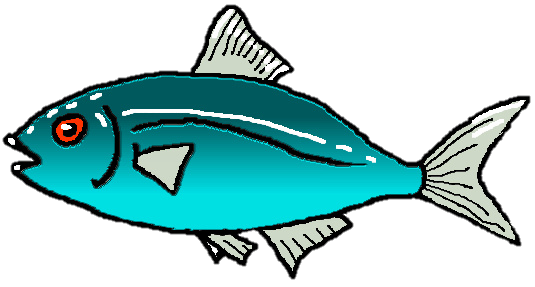 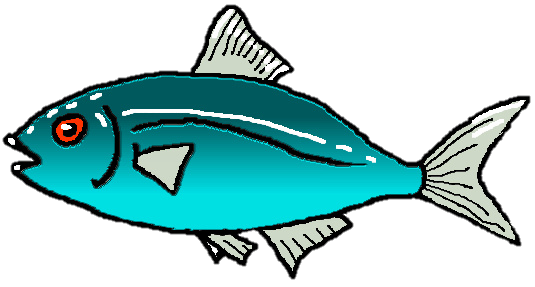 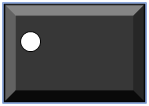 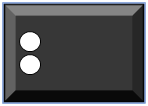 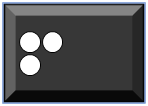 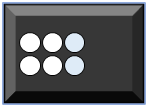 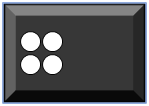 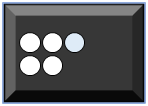 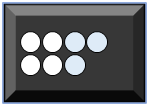 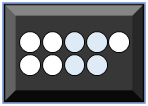 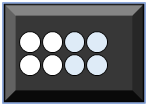 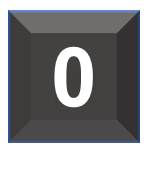 Rätsel
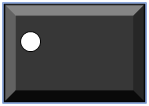 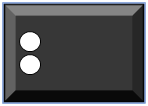 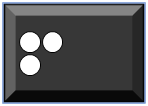 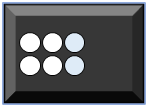 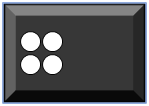 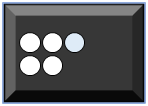 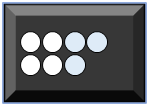 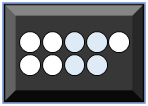 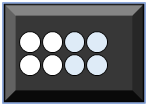 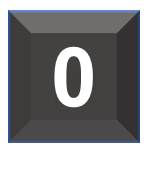 Rätsel
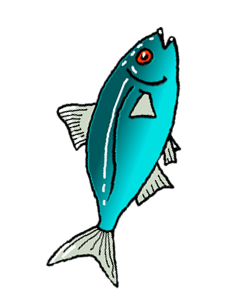 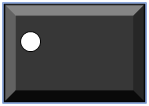 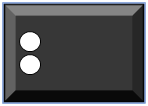 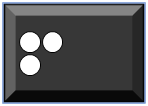 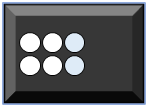 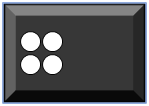 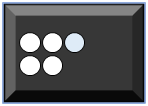 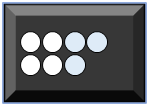 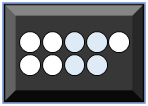 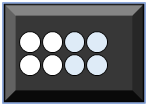 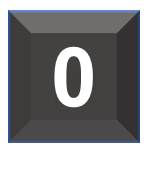 Rätsel
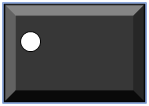 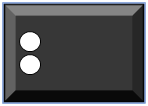 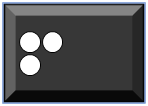 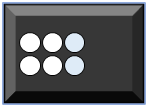 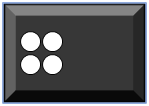 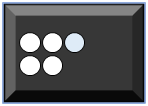 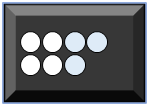 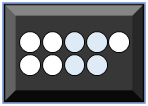 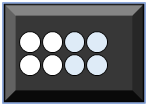 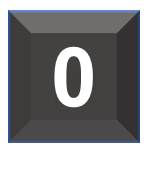 Rätsel
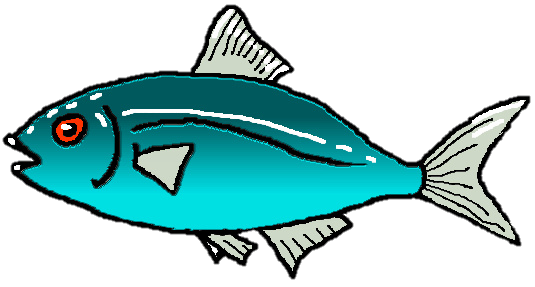 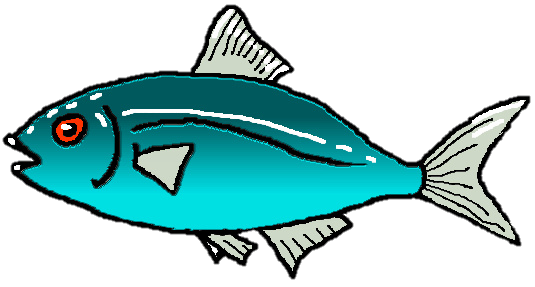 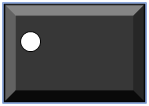 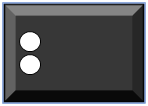 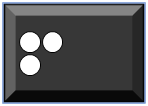 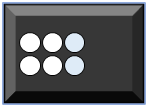 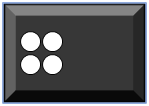 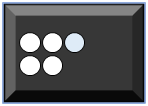 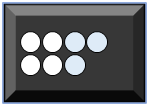 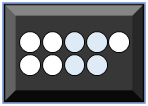 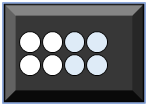 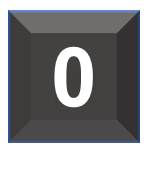 Rätsel
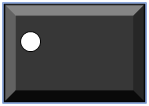 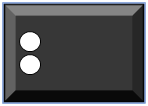 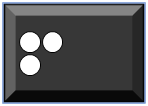 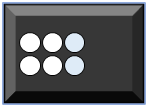 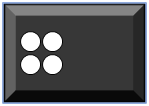 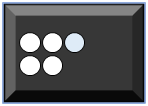 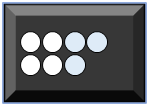 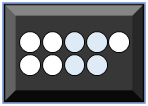 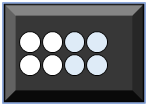 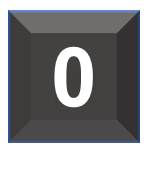 Rätsel
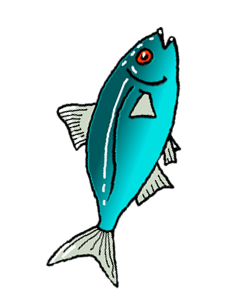 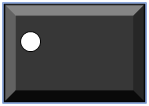 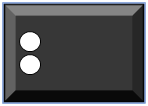 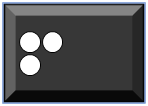 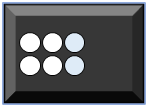 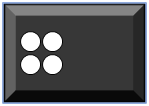 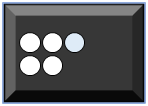 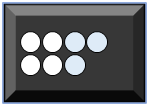 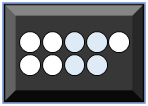 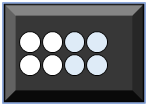 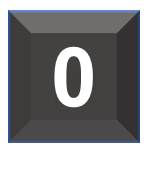 Rätsel
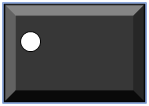 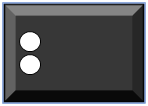 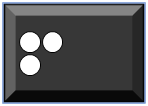 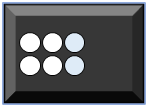 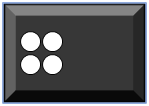 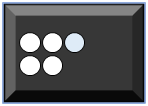 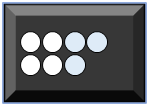 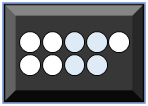 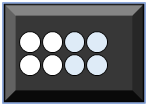 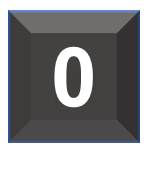 Rätsel
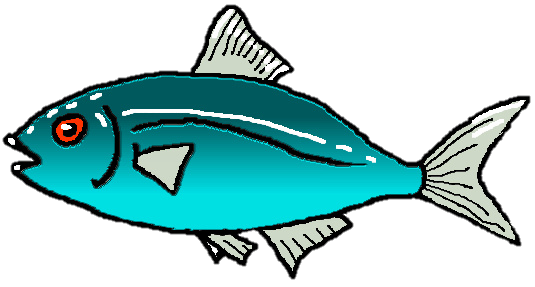 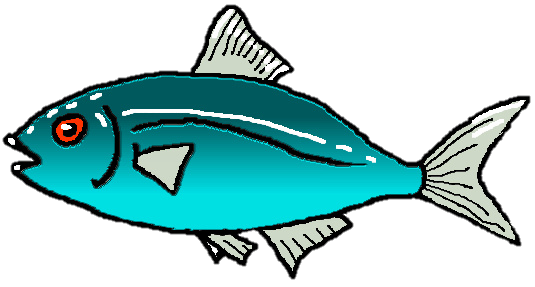 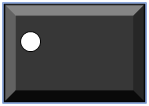 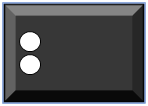 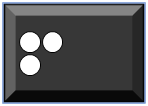 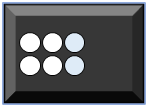 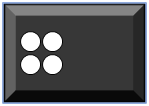 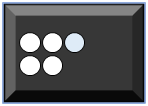 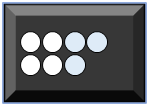 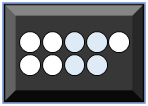 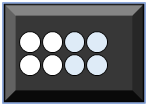 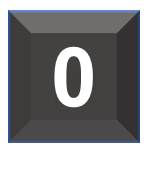 Rätsel
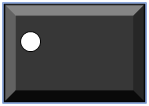 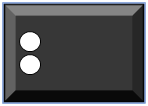 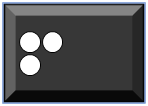 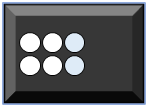 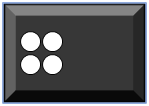 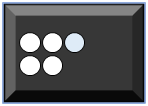 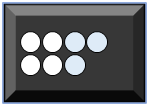 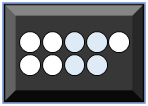 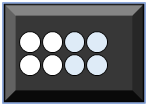 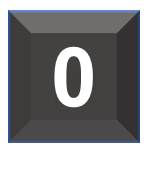 Rätsel
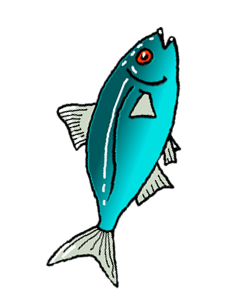 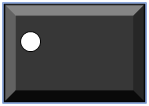 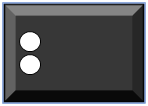 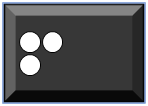 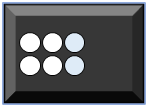 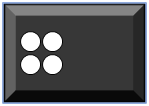 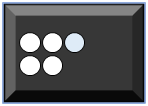 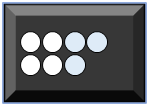 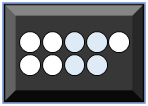 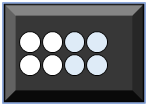 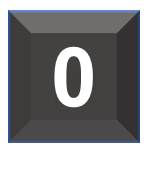 Rätsel
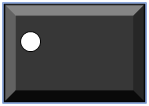 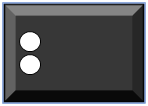 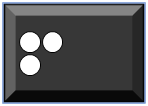 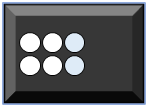 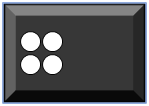 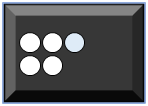 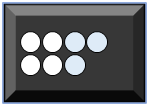 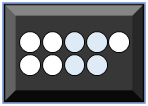 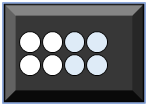 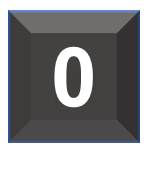 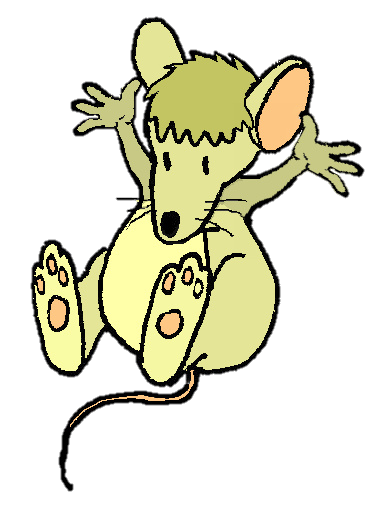 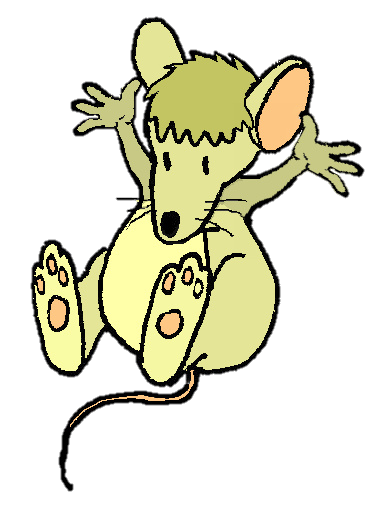 Rätsel
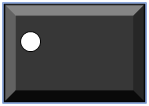 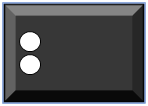 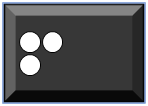 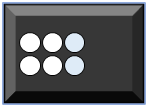 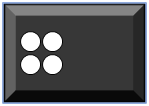 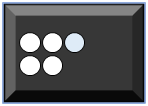 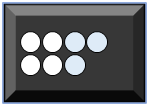 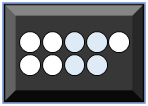 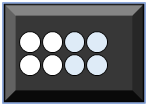 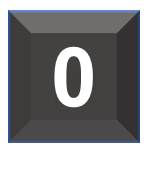 Rätsel
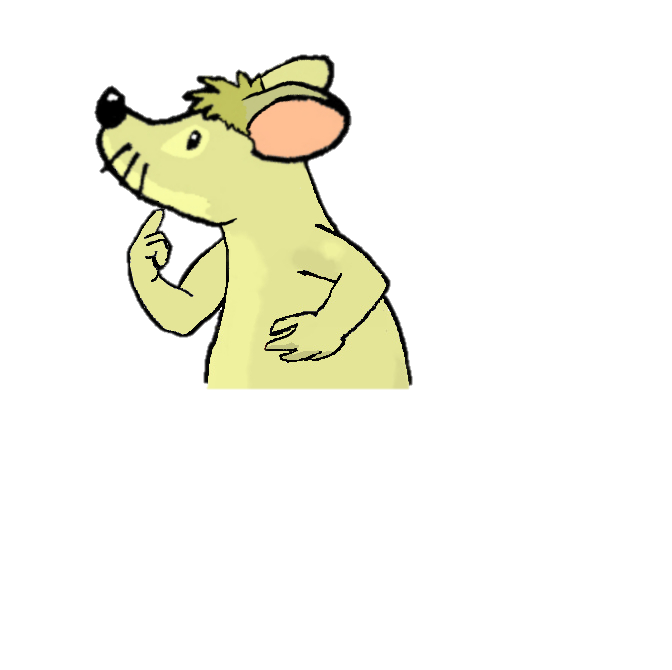 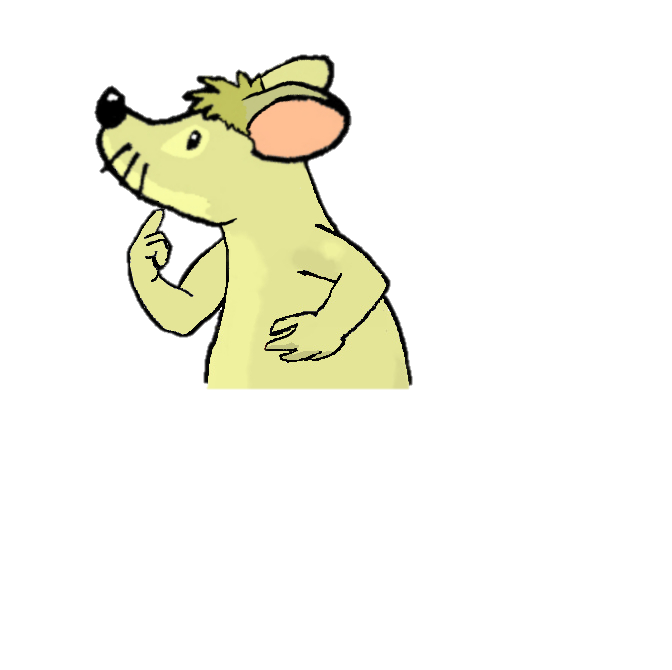 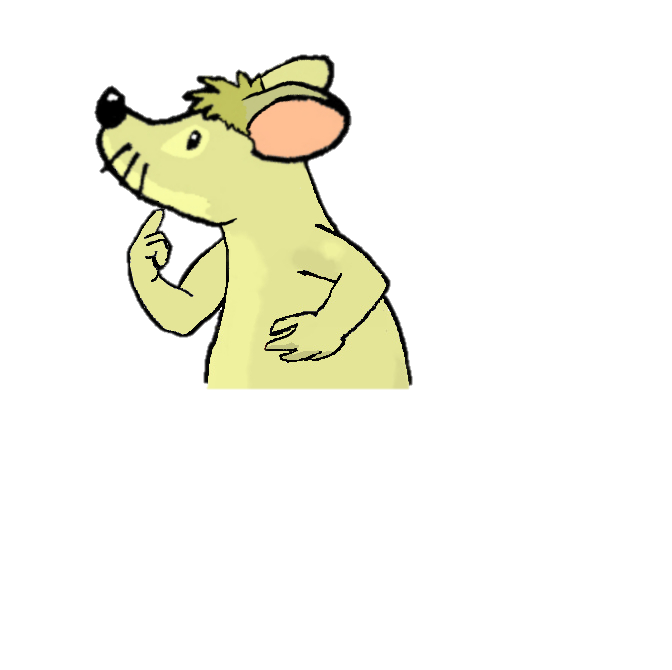 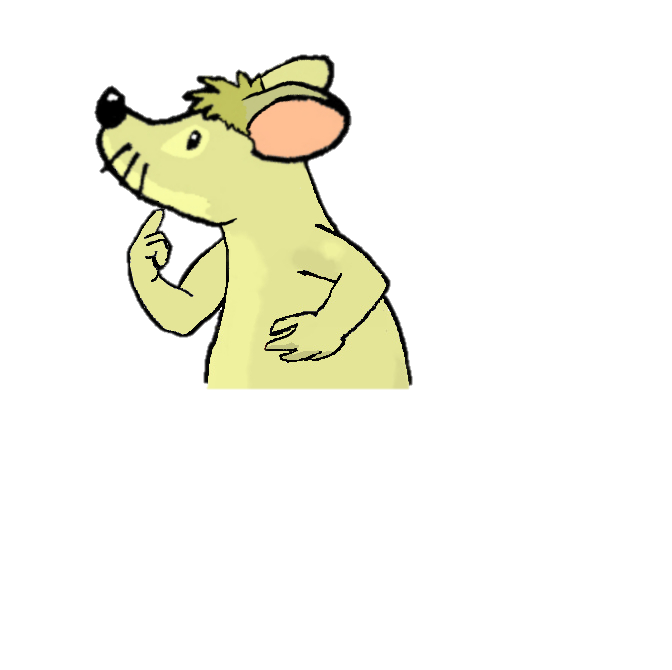 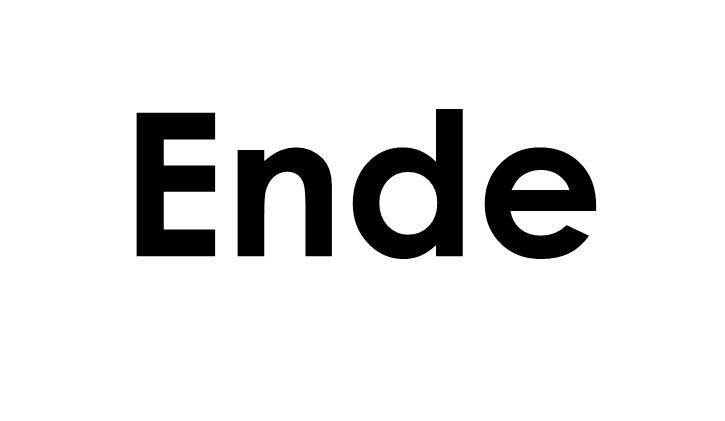 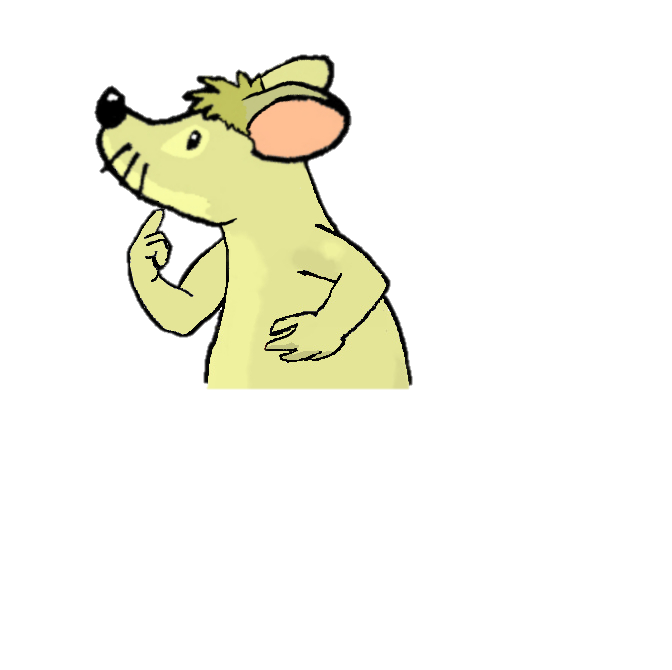